Pórusos anyagok a szuperkondenzátorokban
Készítette: Füredi Máté
2019. 12. 09.
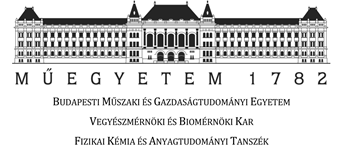 Elektromos energiatárolók
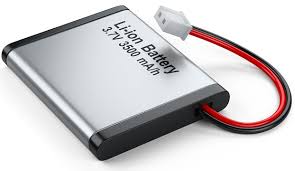 A hordozható elektronikai eszközök iránti gyorsan terjeszkedő piac és a hibrid elektromos járművek kifejlesztésének hatására folyamatosan növekvő és sürgős kereslet keletkezett környezetbarát, nagyteljesítményű energiatárolók iránt. 
Hatalmas fejlődés jellemzi az energiatároló egységeket, részeket
Főbb csoportjai:
Galvánelemek
Akkumulátorok
(Elektronikai) kondenzátorok
Szuperkondenzátorok
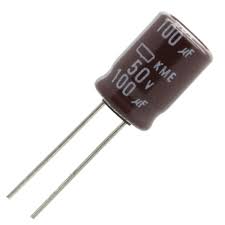 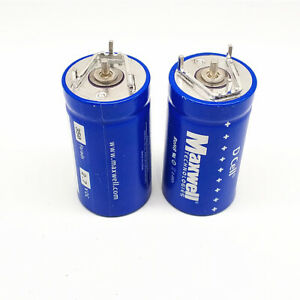 2
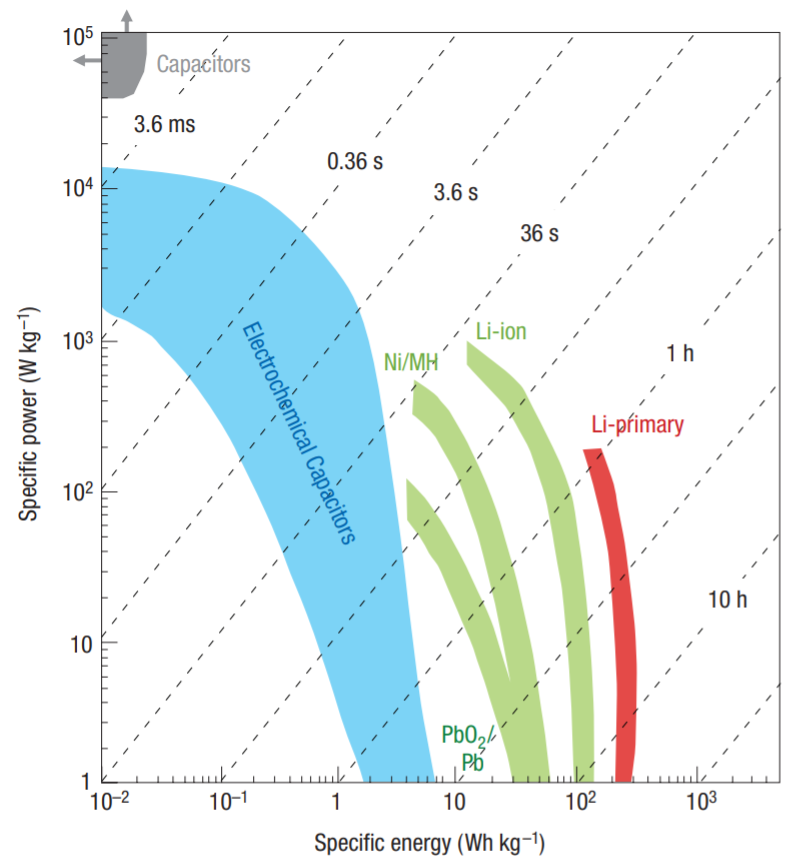 Energiatárolók jellemzői
Fajlagos energia:
jellemzi, hogy mekkora energiát képes tárolni a rendszer egységnyi tömegben (Wh/kg)
Fajlagos teljesítmény: 
jellemzi, hogy milyen gyorsan képes leadni energiát az egységnyi tömegű rendszer (W/kg)

A kettő ritkán jár együtt
3
P. Simon, Nat. Mater., vol. 7, pp. 845–854, 2008.
Hagyományos kondenzátor
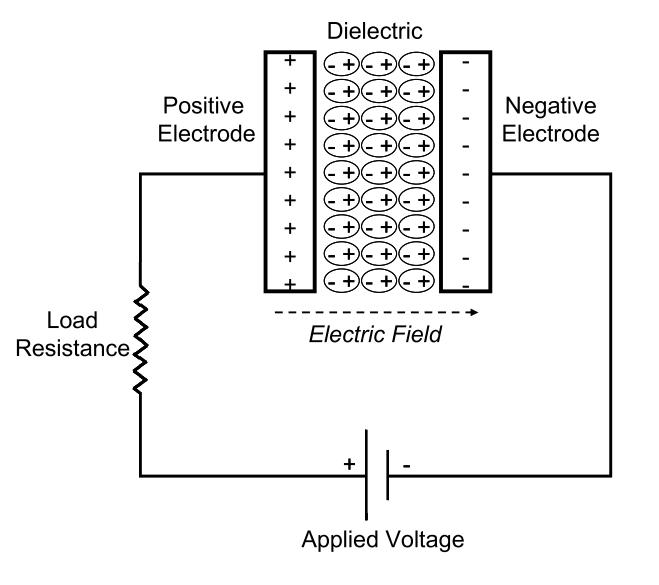 Síkkondenzátor: két párhuzamos fémlemezből (fegyverzet) áll, közöttük elektromos szigetelőanyag
Fontosabb jellemzői:
1. Kapacitás
2. Maximális tárolható energia
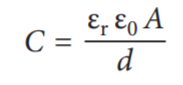 J. C. Ellenbogen, “Supercapacitors Review,” no. March, 2006.
4
[Speaker Notes: Síkkondenzátort a nagy méretek miatt csak kis kapacitásokra (jellemzően 20–500pF tartományban) használnak. Változtatható kapacitású síkkondenzátor például a forgókondenzátor vagy a légtrimmer. Elméletileg dielektrikumként tetszőleges elektromosan szigetelő anyagot lehet használni (akár levegőt, gázokat, légritka teret vagy egyes folyadékokat is), azonban az elektródák közötti állandó {\displaystyle d,} távolságot biztosítani kell. Ellenkező esetben a kondenzátor kapacitásértéke nem stabil. A kapacitásérték változását kihasználják például a kondenzátor- és az elektretmikrofonokban.]
Szuperkondenzátor
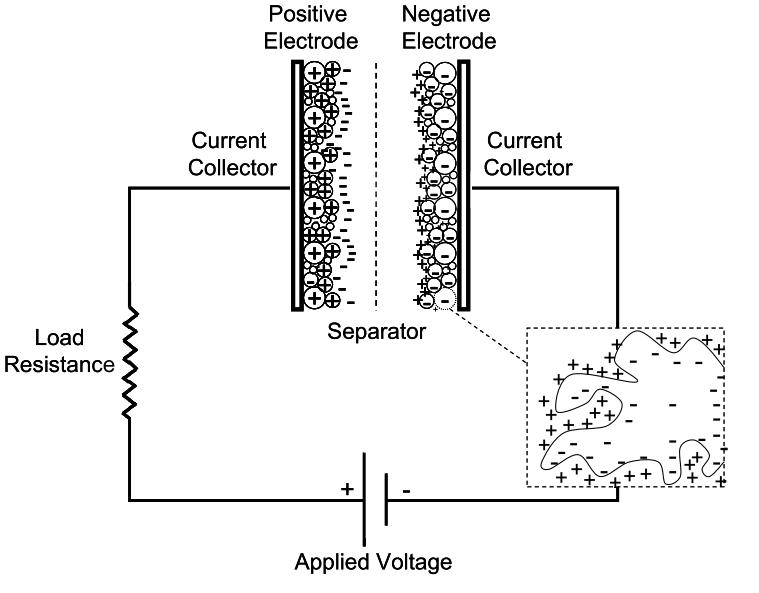 Egyaránt nagy energia- és teljesítménysűrűség
Töltések az elektródok és elektrolit között kialakuló kettősrétegen 


Az energiatárolás mechanizmusa alapján elektromos kettős réteg kondenzátoroknak (EDLC) is szokás nevezni. Legfőbb részei:
Elektród: fém kollektor és aktív rész
Szeparátor
Elektrolit: vizes vagy szerves közegű

Rendkívül előnyös tulajdonságokkal rendelkeznek, ötvözve az akkumulátorok és a kondenzátorok pozitívumait
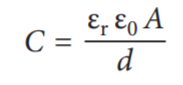 J. C. Ellenbogen, “Supercapacitors Review,” no. March, 2006.
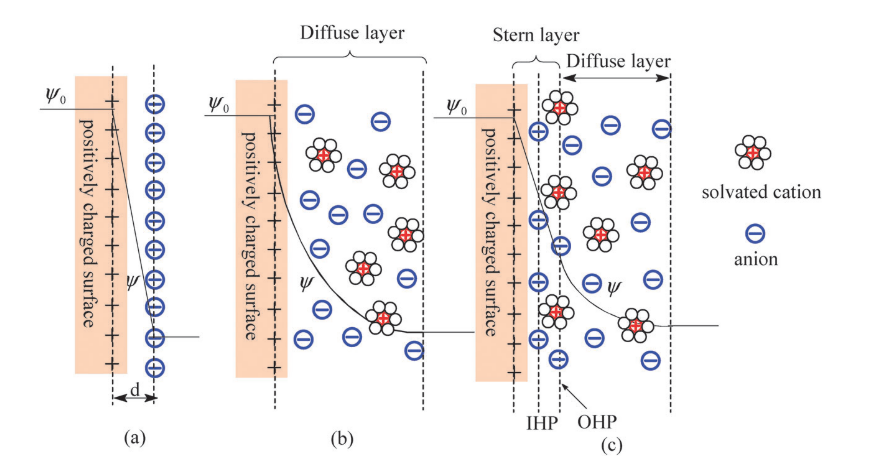 L. L. Zhang and X. S. Zhao, “Carbon-based materials as supercapacitor electrodes,” Chem. Soc. Rev., vol. 38, no. 9, pp. 2520–2531, 2009.
5
[Speaker Notes: Az EDLC hagyományos kondenzátorral szembeni nagy energiasűrűsége a Debye-hossz nagyságrendekkel kisebb mivoltának tudható be.]
Elektród
Szuperkondenzátorok elektródjai két részből épülnek fel: egy nagy vezetőképességet biztosító fémből, és ennek a felszínét borító vékony bevonatból
Erre a célra szinte kizárólag szénmódosulatokat használnak, kívánatos fizikai és kémiai tulajdonságok elérhetők. 
Legfontosabb szempont:
Nagy elektromos vezetés
Nagy fajlagos felület, kontrollálható porozitás
alacsony költségek
fizikai forma változtathatósága (por, szálak, aerogélek, kompozitok, lapok, csövek stb.)
Termikus stabilitás
Ellenállás korrózióval szemben 
A nagy aktív felület szempontjából fontos az átlagos pórusméret és a pórusméret eloszlás
A különböző méretű pórusoknak eltérő szerepe van:
Makropórusok: ionok általi nedvesíthetőség biztosítása
Mezopórusok: ionok tárolásához szükséges aktív felület kialakítása
Mikropórusok: kisebb mértékben hozzájárulnak a nagy aktív felülethez
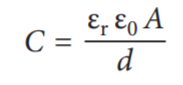 6
Elektród típusok
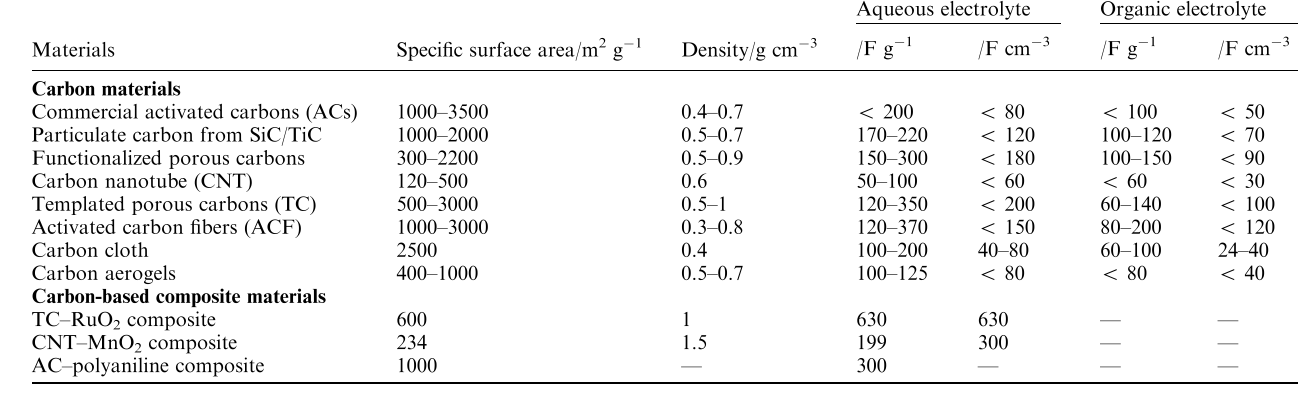 Főbb típusok:
Aktív szén (AC)
Szén nanocső (CNT)
Grafén
Templátolt pórusos szén (TC)
L. L. Zhang and X. S. Zhao, “Carbon-based materials as supercapacitor electrodes,” Chem. Soc. Rev., vol. 38, no. 9, pp. 2520–2531, 2009.
7
Aktív szén, mint elektród
Előállítható viszonylag olcsó anyagokból (például fa, koksz, dióhéj).
Nagy fajlagos felület (3000 m2/g )
Az aktiválás módjával megválasztásával széles tartományban változtatható pórusméretének:
Fizikai aktiválás magas hőmérsékleten (700-1200 °C), oxidáló gázok (vízgőz, szén-dioxid, levegő) mellett 
Kémiai aktiválás alacsonyabb hőmérsékleten (400-700 °C) aktiváló ágensek (foszforsav, kálium-hidroxid, cink-klorid) segítségével
Pórusméreteloszlása legtöbb esetben széles, mikro-, mezo-, és makropórusokat is tartalmaz. 
A túlzott aktiválás nagy pórustérfogathoz vezet, ami csökkenti az elektromos vezetőképességet. Optimális pórusméret EDLC alkalmazáshoz:
0,7 nm vizes elektrolit
0,8 nm szerves elektrolit esetén. 
Szuperkondenzátor fajlagos kapacitása:
100-300 F/g közötti érték vizes elektrolitban
150 F/g alatti érték szerves elektrolitban
8
Szén nanocsövek
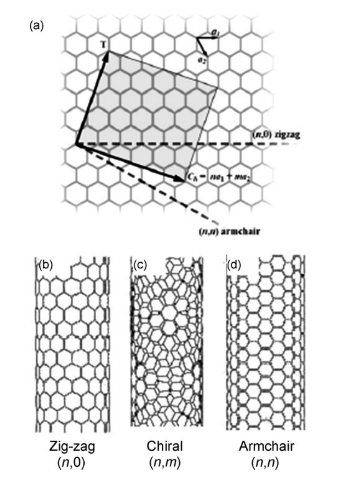 Különleges, csőszerű struktúrák
Kedvező elektromos tulajdonság, emiatt kiemelkedő teljesítménysűrűség. 
A szén nanocsöveket általában két kategóriába sorolják: 
egyfalú (SWNT)
többfalú (MWNT). 
Nagymértékű mechanikai ellenálló képességük, és nyitott csőszerű hálózatuknak köszönhetően más aktív pórusos anyagok mellett is felhasználhatok a tulajdonságuk javítása érdekében. 
Kis fajlagos felületük(500 m2/g), ezáltal kisebb fajlagos kapacitás (100 F/g) 
Teljesítménysűrűsége 8 kW/kg körüli érték.
L. L. Zhang and X. S. Zhao, “Carbon-based materials as supercapacitor electrodes,” Chem. Soc. Rev., vol. 38, no. 9, pp. 2520–2531, 2009.
9
Grafén
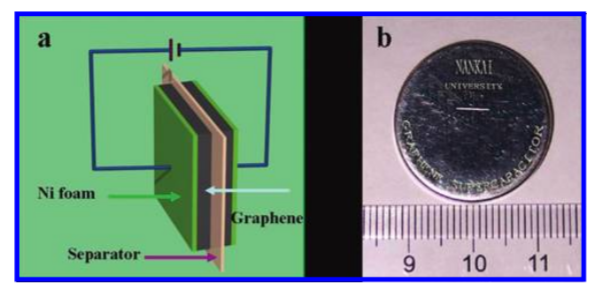 Kétdimenziós szén nanostruktúra, nagy fajlagos felülettel. Jó mechanikai, termikus és kémiai stabilitás, elektromos vezetőképesség
Grafén alapú elektródokkal akár 205 F/g fajlagos kapacitás is elérhető vizes elektrolitban 10 kW/kg teljesítmény-, és 28,5 Wh/kg energiasűrűség mellett
Alkalmazása még gyerekcipőben jár
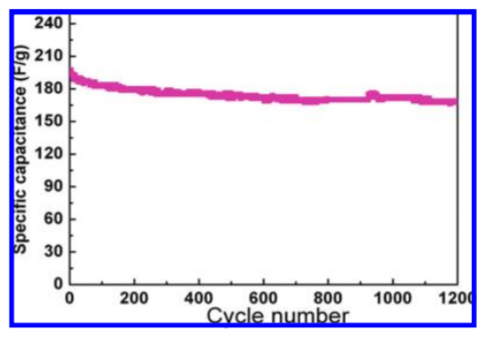 Y. Wang et al., “Supercapacitor Devices Based on Graphene Materials,” J. Phys. Chem., vol. 113, no. 30, pp. 13103–13107, 2009.
10
[Speaker Notes: , egyesek szerint ez az anyag hozhatja el a szuperkondenzátorban használt elektródanyagok új generációját,]
Templát-módszerrel előállított pórusos szén (TC)
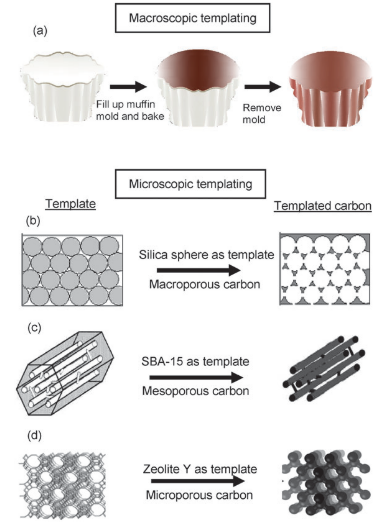 Szűk pórusméreteloszlással, rendezett pórusstruktúrával, nagy fajlagos felülettel, és összekötött pórusrendszerrel rendelkező nanostruktúrált szén 
Előállítás lépései:
 Szén prekurzor beágyazása történik a templát pórusaiba
 Karbonizációs kezelés
A templát eltávolítása
Mind mikro-, mind mezo-, mind makropórusos szerkezetek
Funkcionalizált mikropórusos szén állítható elő például Zeolit Y templátból:
nagy (300 F/g) fajlagos kapacitással
víz közegű elektrolitban 
Rendezett pórusainak köszönhetően felhasználásuk, mint nagy energiasűrűséggel rendelkező elektródanyag előnyös
L. L. Zhang and X. S. Zhao, “Carbon-based materials as supercapacitor electrodes,” Chem. Soc. Rev., vol. 38, no. 9, pp. 2520–2531, 2009.
11
Köszönöm a figyelmet!
12
Kérdések
1: Mi jellemző a kondenzátorok, szuperkondenzátorok és akkumulátorok energia-, és teljesítménysűrűségére?
2: Hol hasznosíthatók pórusos anyagok egy szuperkondenzátorban?
3: A pórusos anyag mely tulajdonságai vannak hatással a szuperkondenzátor kapacitására/energiasűrűségére?
4: Szén nanocső, mint elektród: mi az előnye és hátránya aktív szénnel szemben?
5: Közönséges aktív szén és templát-módszerrel előállított szén: melyik az előnyösebb?
13